Pearl Lower Elementary 2022 – 2023Open House
“We’re Wild About Learning!”
Title I Meeting
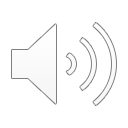 Pearl Lower Administration Team
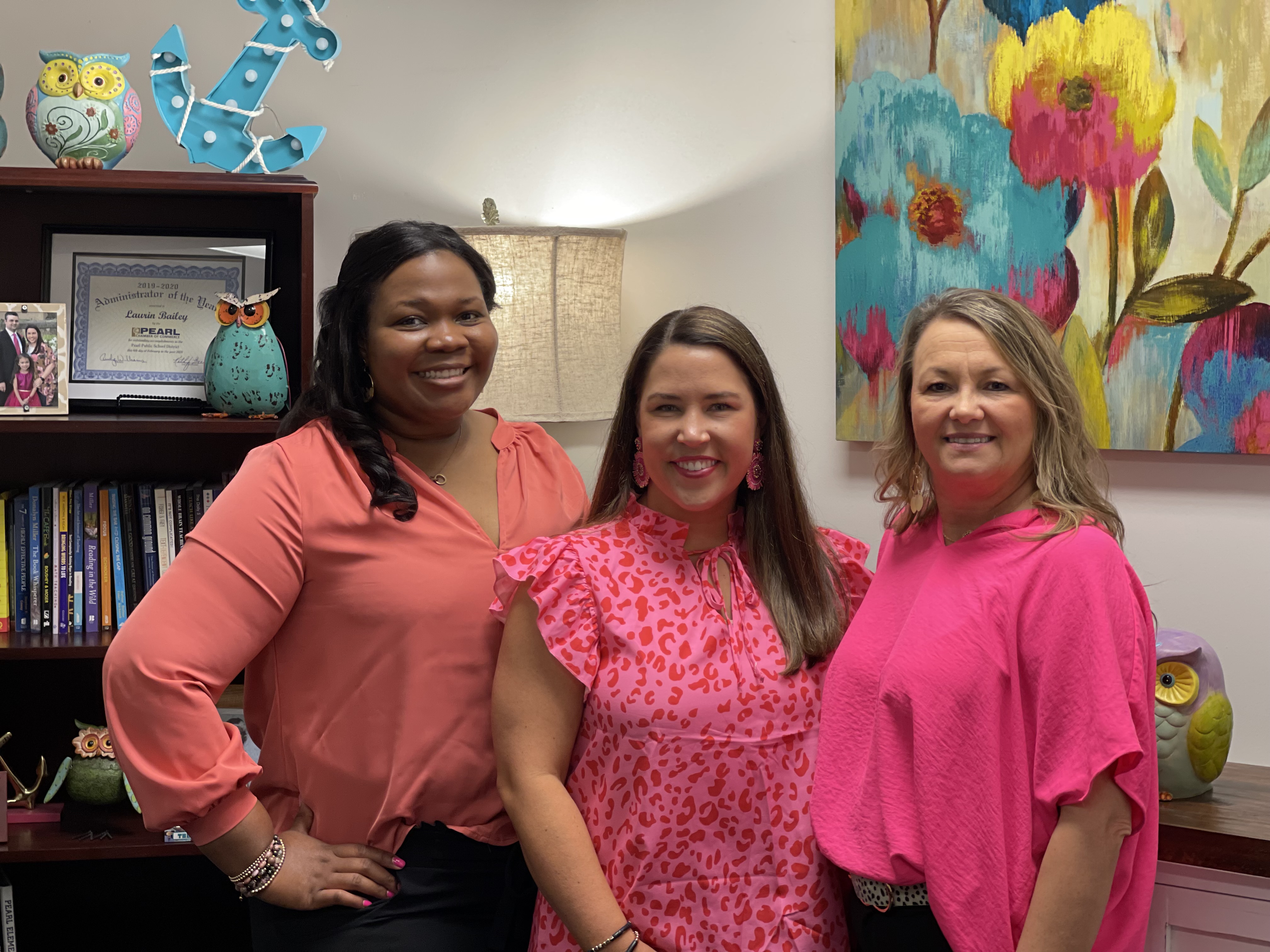 Dr. Tamekia Stewart    Dr. Laurin Bailey     Missy Jones
 Assistant Principal            Principal         Assistant Principal
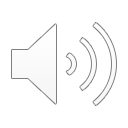 Performance Goals
01
02
Grow Every Student
Top 10% in the state for MKAS
03
04
Student ADA 95% or higher
- Every kindergarten student entering first grade a ready reader.- Every first grader entering 2nd grade reading 60 – 80 correct words per minute.
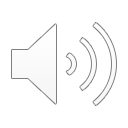 How do we plan to meet these goals?
Set High Academic Standards
High quality classroom instruction and assessments
-Intervention
-Enrichment
Build Relationships
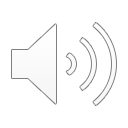 Title I School
Title Money Funds:
-Interventionist
-EL teacher
-Instructional Resources and Supports
-Take Home Resources
-Supplies and Materials for Classrooms
-Communication Folders
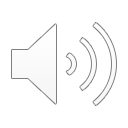 We Need Your Help!
-Review the Family-School Compact
PLE Goals
Teacher Role
Parent Role
Student Role
-Review and Comment on the Parental Engagement Policy

-Complete the Parental Involvement Survey
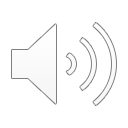 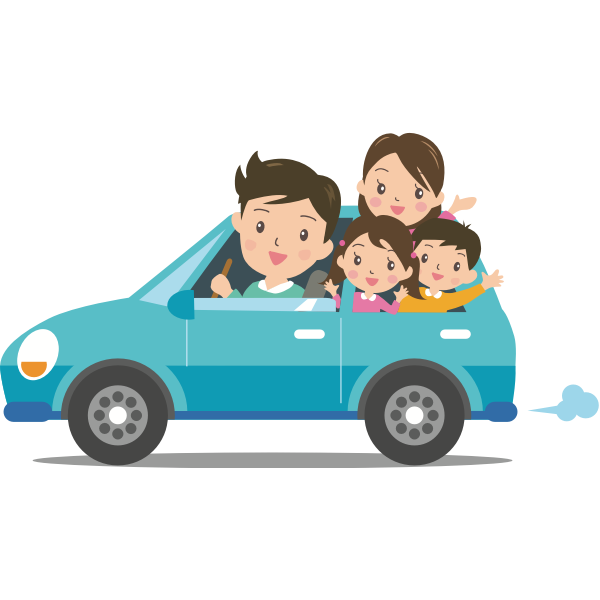 Car Rider Information
The car rider line begins at 6:55 each morning and ends at 7:30. Any student arriving to school after 7:30 by car is considered tardy. Tardies are taken in the cafeteria. Please walk your child inside and sign them in. 
Car rider students must be at school by 7:20 am to eat breakfast in the cafeteria.
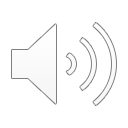 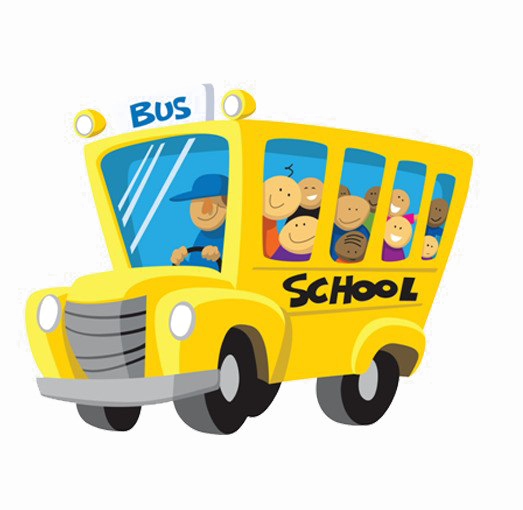 Bus Transportation
Students may only ride one PPSD bus. 

All transportation changes must be made in writing and approved by an administrator.
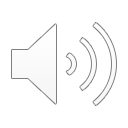 This Photo by Unknown Author is licensed under CC BY-NC
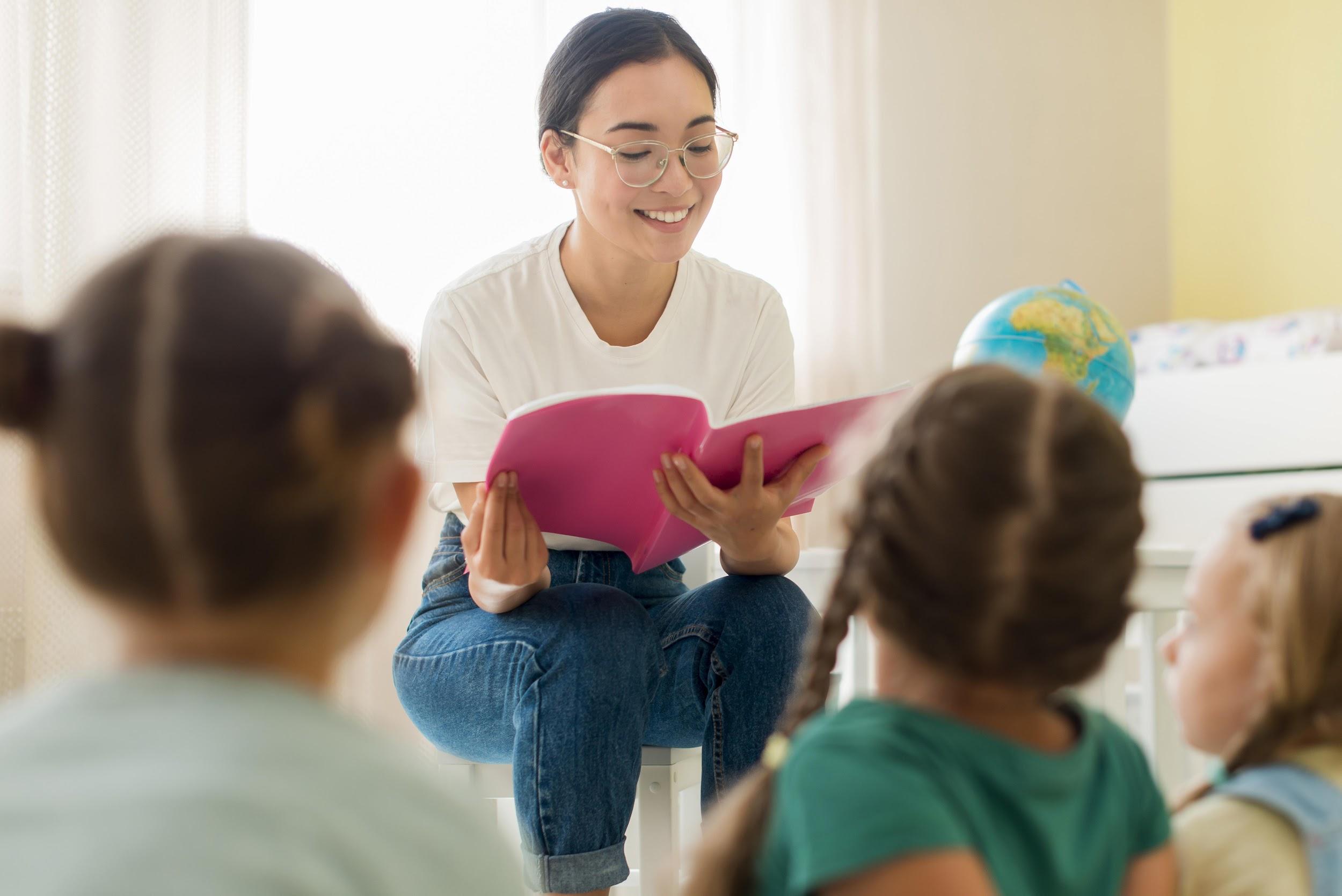 Early Dismissal
If you wish to check your child out early, please do so by 1:30 on Monday, Tuesday, Thursday, & Friday and 1:00 on Wednesday.
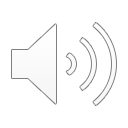 Absence Excuses – please send a doctor’s excuse or parent note to school with your child when they return to school from being absent. 

Money - please label a bag or envelope with  your child’s first and last name and teacher’s name when sending money or lunch money to school.
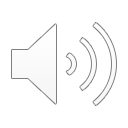 Communication is Key!
Communication Folder
PLE Text Alerts
01
02
03
04
Email or Call your Teacher
PPSD Social Media
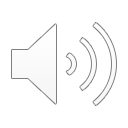 Pirate PRIDE
Rule #2
Rule #3
Rule #1
If you can’t say anything nice, don’t say anything at all.
Keep your hands and feet to yourself at all times.
Do what your teacher tells you to do the first time.
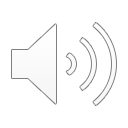 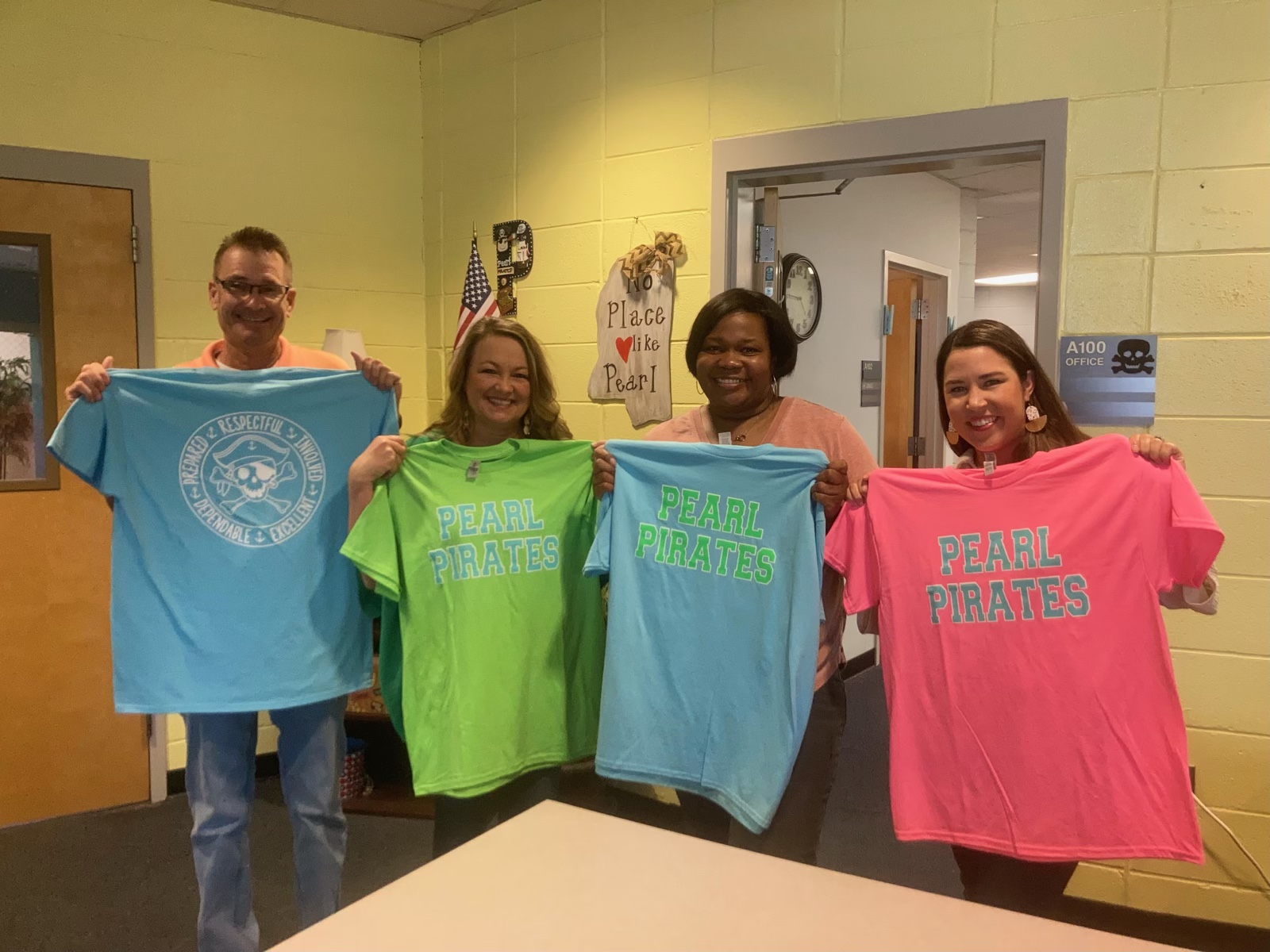 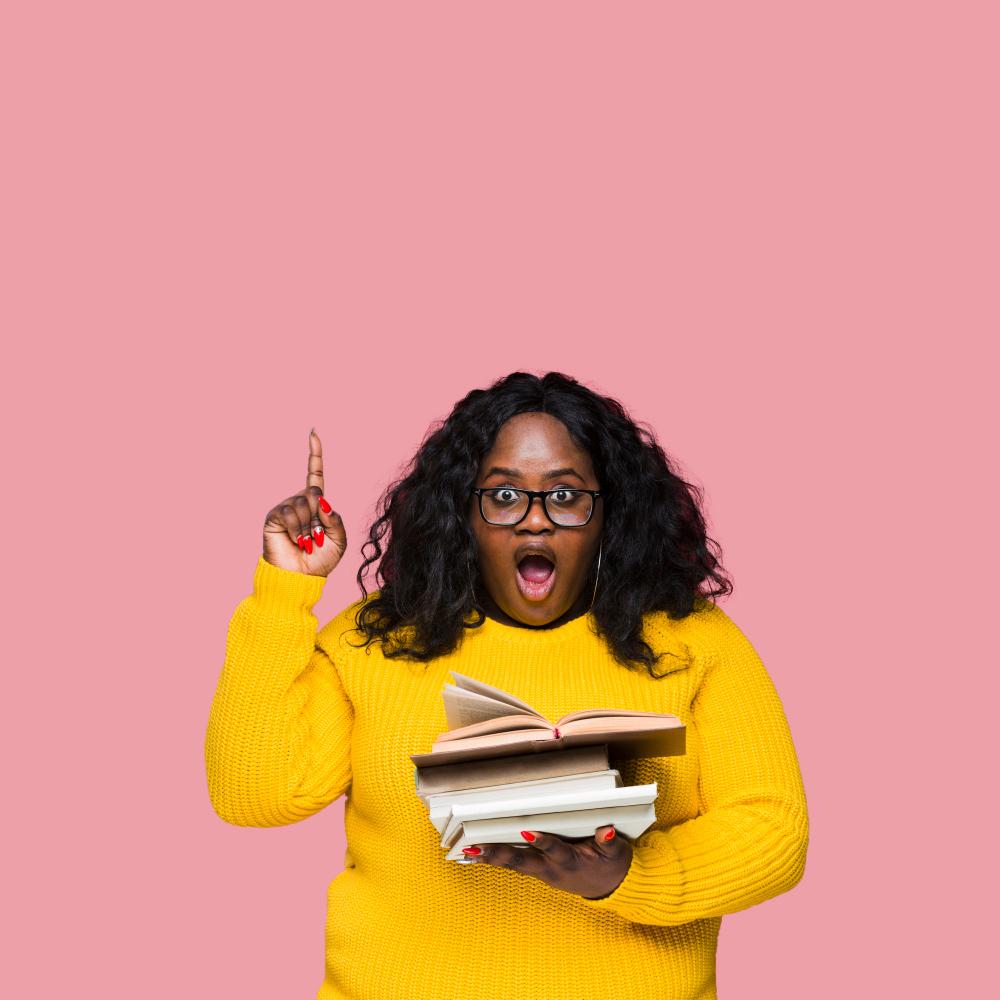 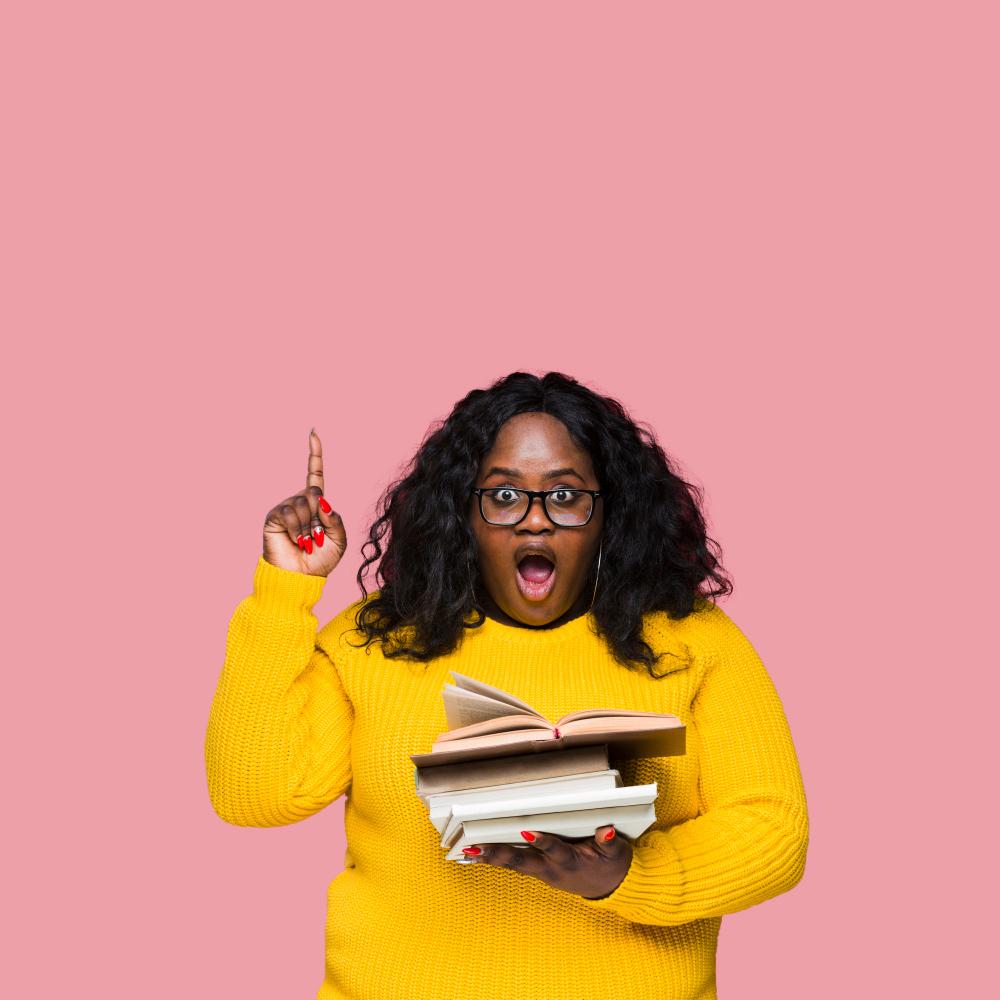 PRIDE
Shirts
Child sizes -$12
Adult sizes - $16
Stop by and purchase at the PTSO table today.
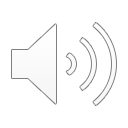 IT’S A GREAT DAY TO BE A PIRATE!
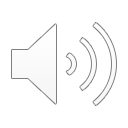